March 2022
Estates Annual Plan 2022-23
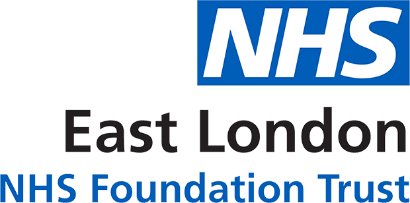 Secondary Drivers
22-23 Priorities
Strategic Objectives
Bedford Health Village – New Inpatient Facility
Moving out of Passmore Edwards to first avenue
New Service Developments
Single Mile End site – One borough inpatient site (Hackney and Tower Hamlets) MHCOP Centre of Excellence
Improved Population Health Outcomes
Imbed new Soft FM service provider
Local Service Transformation work
Integrated Care, Partnerships and Coproduction
Develop clear estate strategy for Pharmacy
Creation of Estates Strategic Operating Framework
Improved Experience of Care
Property and asset condition review, including accessibility and space utilisation
Estates
To improve the quality of life for all we serve
Review of estates incident management process
Sale of properties in London Road, Lewsey Road and sale and leaseback of properties to HCSN
GP request to occupy additional space within Health Centres
Improved Staff Experience
Review estates partnership arrangement with HCSN
Sustainability
Estates net zero plan – pioneering decarbonisation pilot programme at Beech Close Resource Centre to fully decarbonise existing site
Identify sites for onsite energy generation
Improved Value
Identifying potential for combined energy purchasing or combined renewables
Increase recycling provision to 70% of sites
Bids, Contracts and Commissioning
Initiate reuse scheme
Creation and Implementation of Trust’s Green Plan
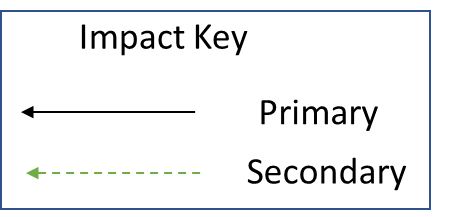 Locate sites for NHS forest
Capital Plans development
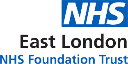 Business case to expand single user facility in Moorgate Ward
Estates Annual Plan Priorities 22-23
Estates Annual Plan Priorities 22-23
Estates Annual Plan Priorities 22-23
Estates Annual Plan Priorities 22-23
Estates Annual Plan Priorities 22-23
Estates Annual Plan Priorities 22-23